Re-imagining Higher Education
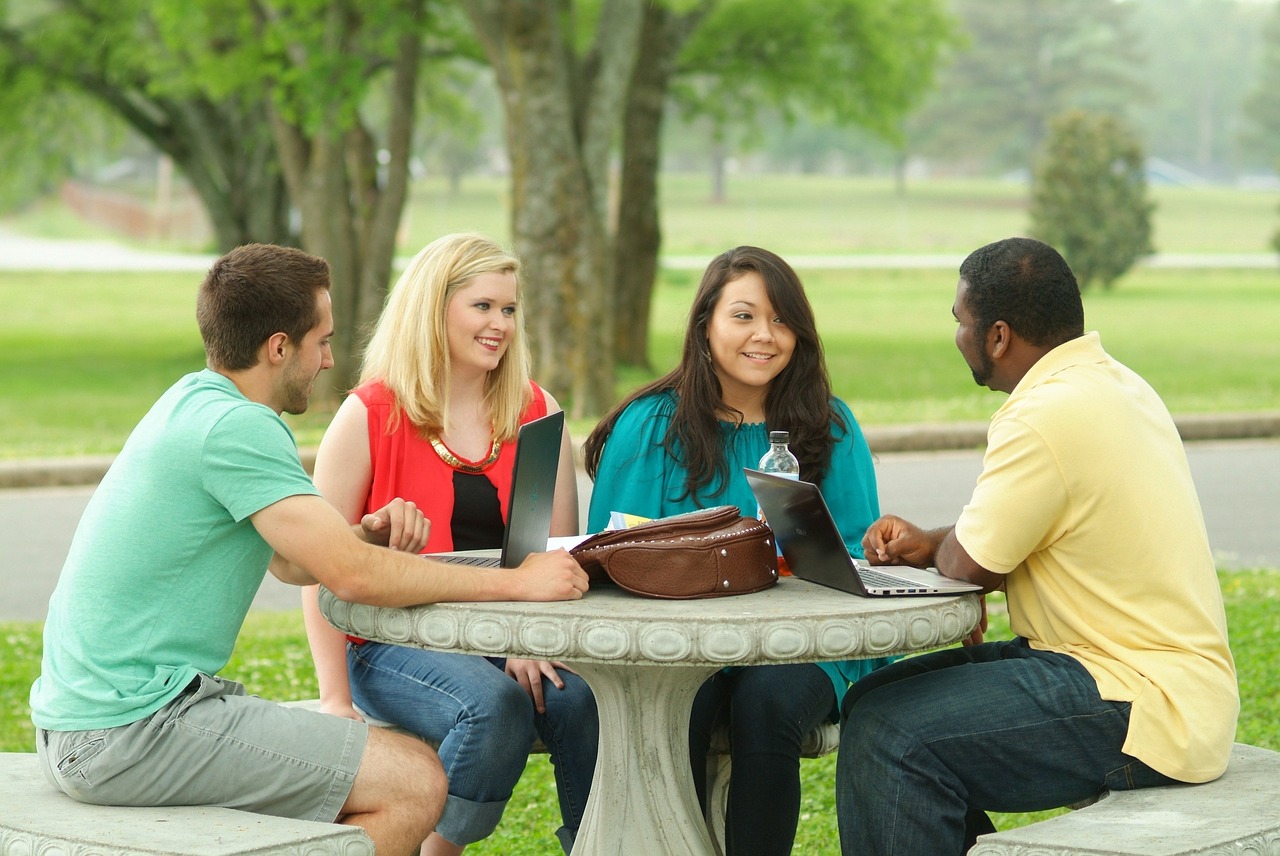 Faculty Forum
Higher Education is constantly changing:
Universities are serving students beyond traditional geographic boundaries
Supplemental online tools and software are used in many courses
Courses are offered in many formats
There is a growing focus on competence rather than credentials
Stackable designs enabling students to aggregate  workshops, courses, certificates, etc. toward degrees are prevalent
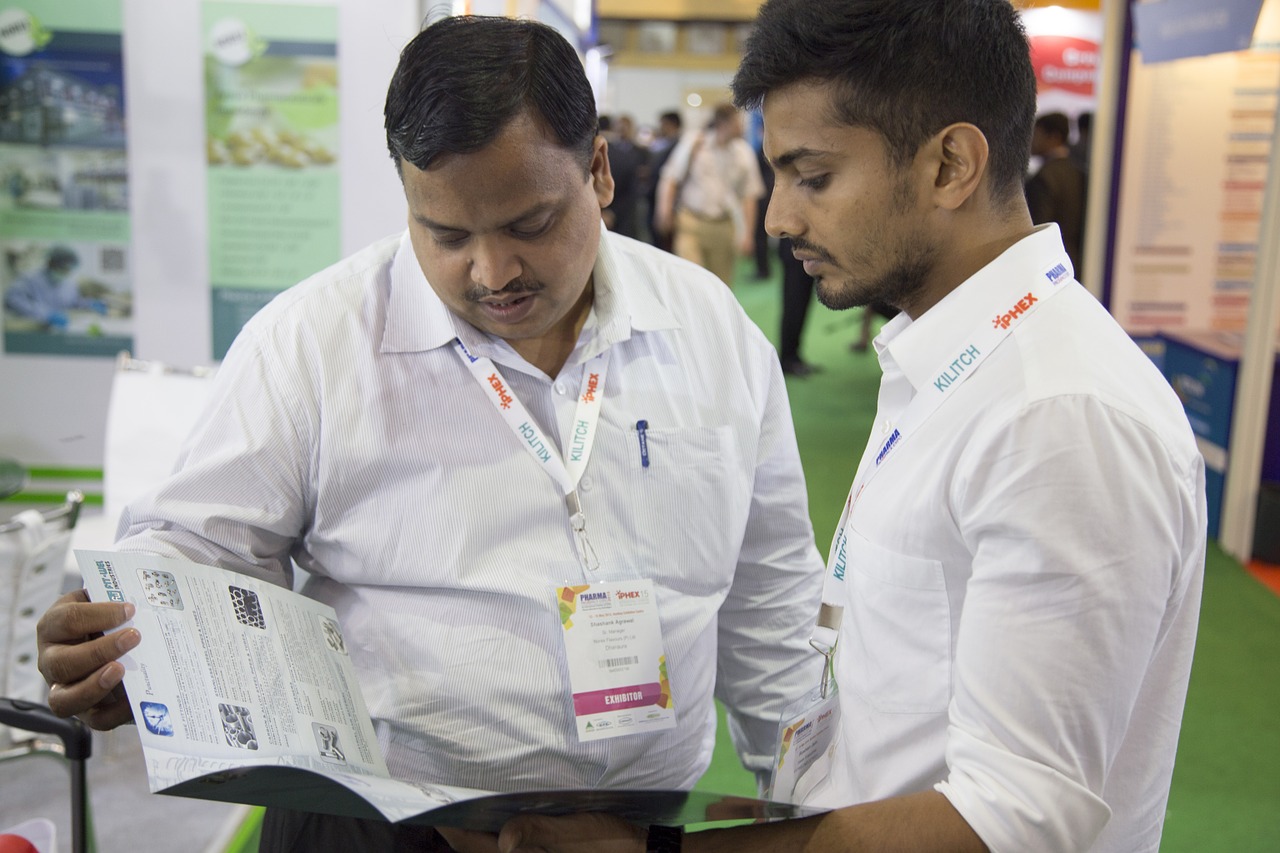 Across the changes, As Faculty, We are:
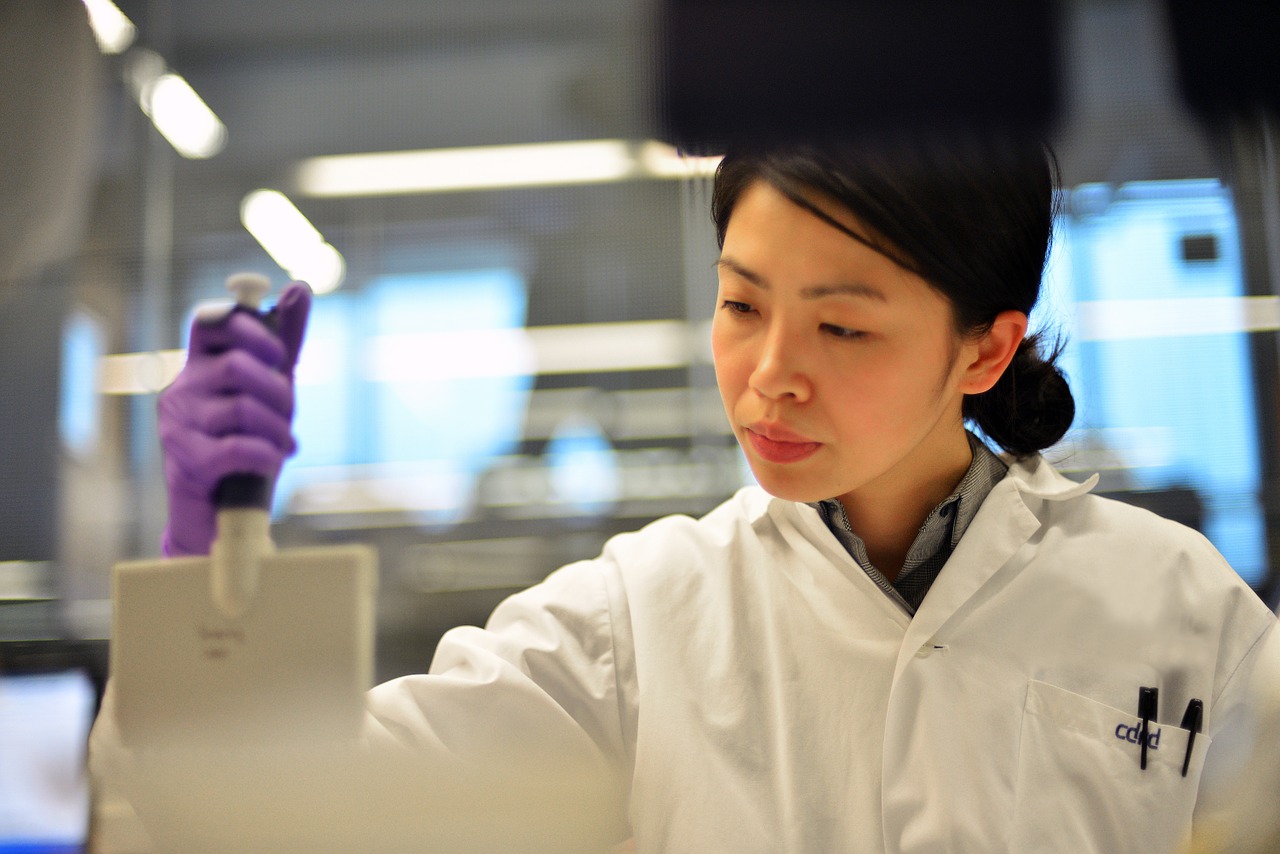 Dedicated to student success;
Knowledgeable about student motivation and learning;
Experts in our disciplines and pedagogies; 
Innovative in our course and program designs; and 
Leaders in engaged learning.
we Value IFO’s dedication to Preserving core principles:
Academic Freedom
Intellectual Property
Tenure
Faculty Positions
Faculty Control over Curriculum
The Wide Array of University Disciplines and Majors
The Liberal Arts
Campus Autonomy
Preparation for Careers, Citizenship, and Whole Life
The Minnesota State Board of Trustees proposal
On 7/25/18 the Board of Trustees was presented with a proposal for “Reimagining Higher Education” by  Chair Michael Vekich

This is a Board driven and Board Owned Initiative.

The proposal calls for creating a small group (5 -8 who would meet with up to 3 Trustees) to hold a series of forums.  The IFO has provided names to be included as presenters in the forums.  We don’t know if they plan to invite any suggested presenters. 

The forums will be convened on a schedule from October – March, with the results of the forums being broadly shared (including with constituent groups).
Three Principles Guide The Board of Trustee’s proposal
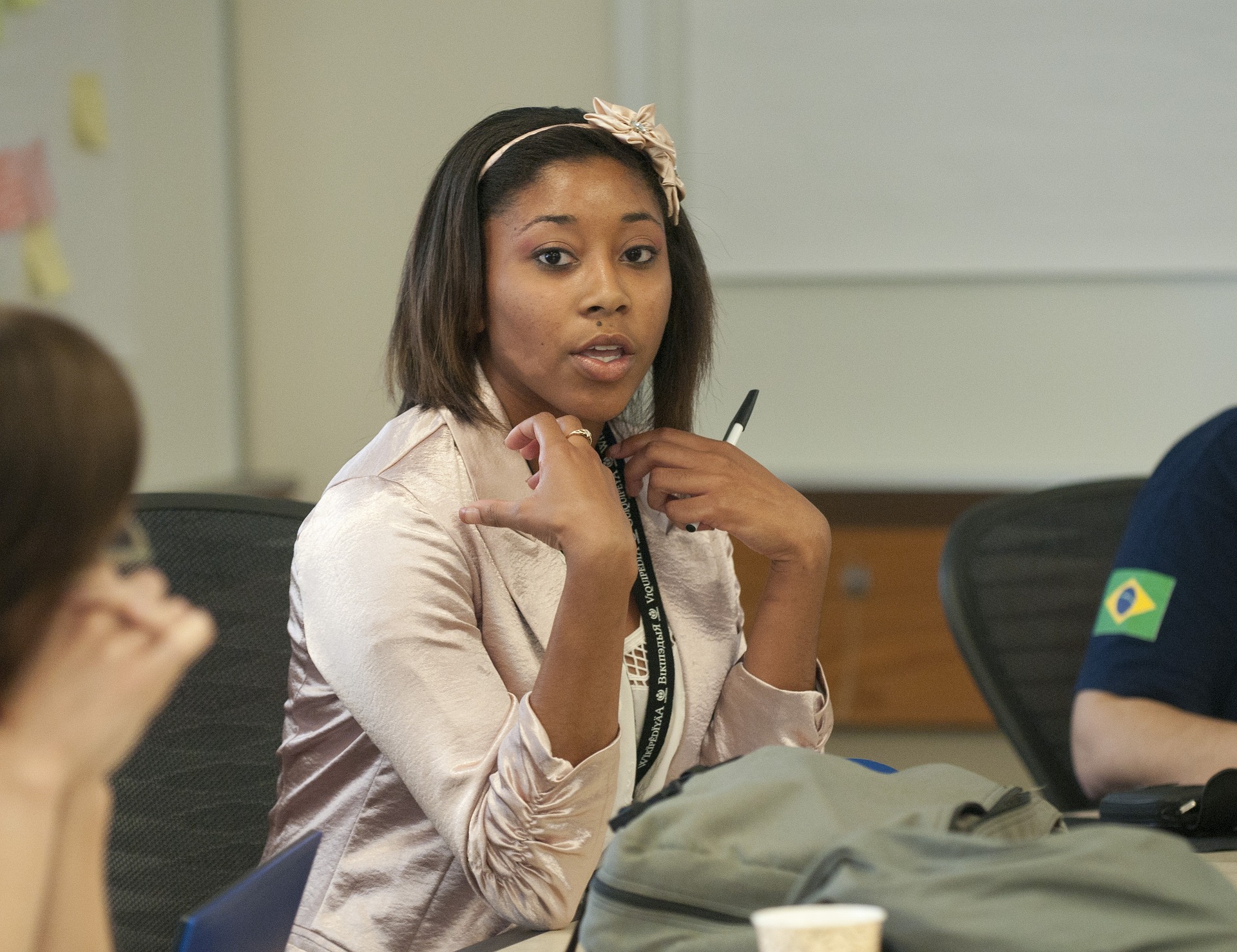 Student success
Inclusion – access, equity
Financial sustainability
Four questions have been proposed for these forums: 
How do high-performing organizations and leaders operate in an era of disruption and rapid change? 
How do innovative organizations and leaders grow and support a culture of creativity, experimentation, collaboration and risk-taking? 
What types of leadership, organizational structures, and capacities are needed to support the identification, development, refinement and scaling up of promising innovations? 
What are possible opportunities for Minnesota State to be more innovative in areas of strategic and operational importance to improve student success, expand diversity, equity and inclusion, strengthen Minnesota’s economy, and build a financially sustainable system?
Our task today is to begin our work creating a faculty vision of the future of Higher Educationfor the ifo to share with Chancellor Malhotra.
Our Work sequence For the Day:   Small Groups will answer 7       questions   Each Group should have a       note taker and a reporter   After group work on each slide,      we’ll take time for reporting Out   At the end, I would be grateful To have the notes.
Question 1:
What major trends in higher education are you seeing?
Questions 2 and 3:
For each of these trends, what are faculty at this university doing that we can use as examples of faculty innovation? 

When you envision the future, what other faculty-friendly innovations could be tried or expanded to meet each trend?
Question 4:
What are faculty doing or seeing at this university that increase students’ success?  
What innovative ideas could be part of the future?
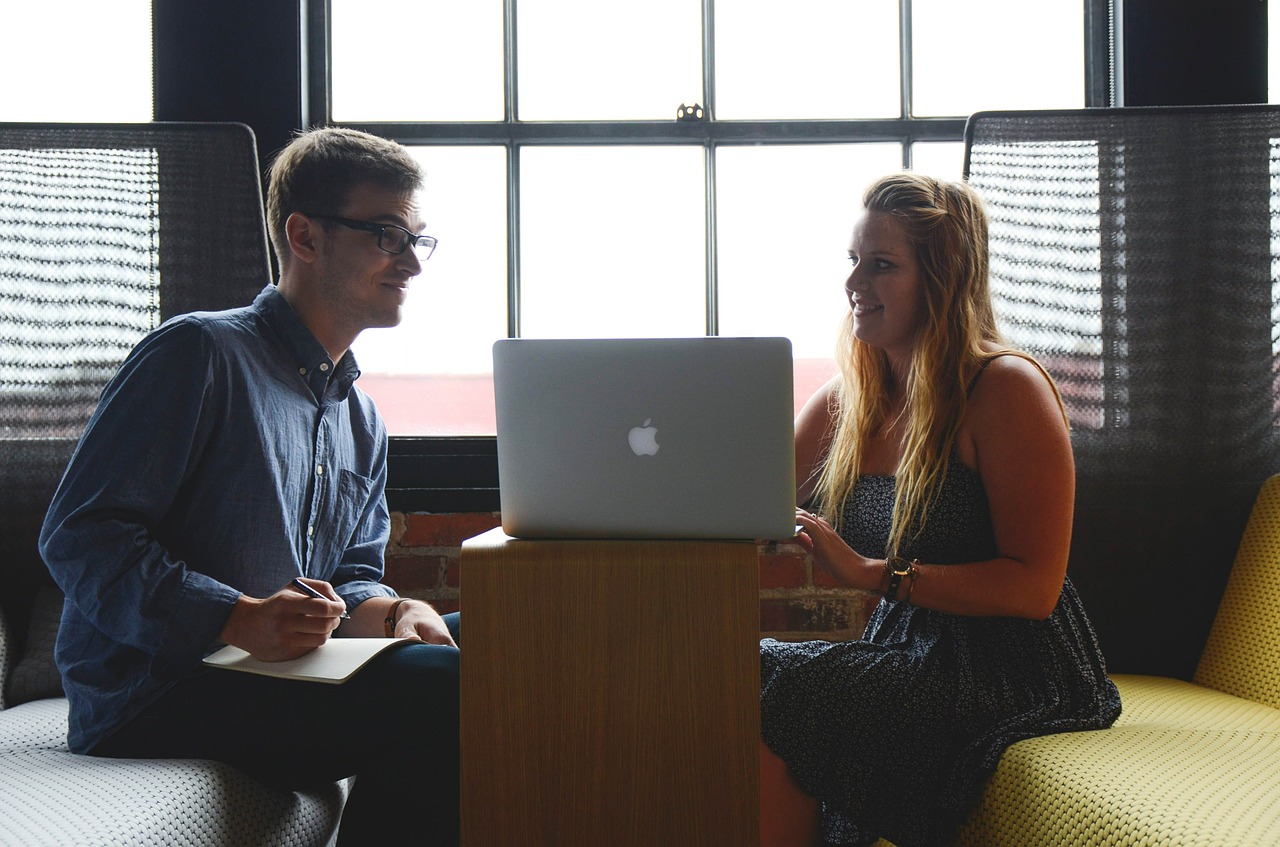 Question 5
What are faculty doing or seeing at this university that supports access, inclusion and the elimination of gaps? 
What innovative ideas could be part of the future?
Question 6
Recognizing that financial sustainability of the universities is a high priority, what faculty-friendly innovative ideas do we have that could impact the bottom line?
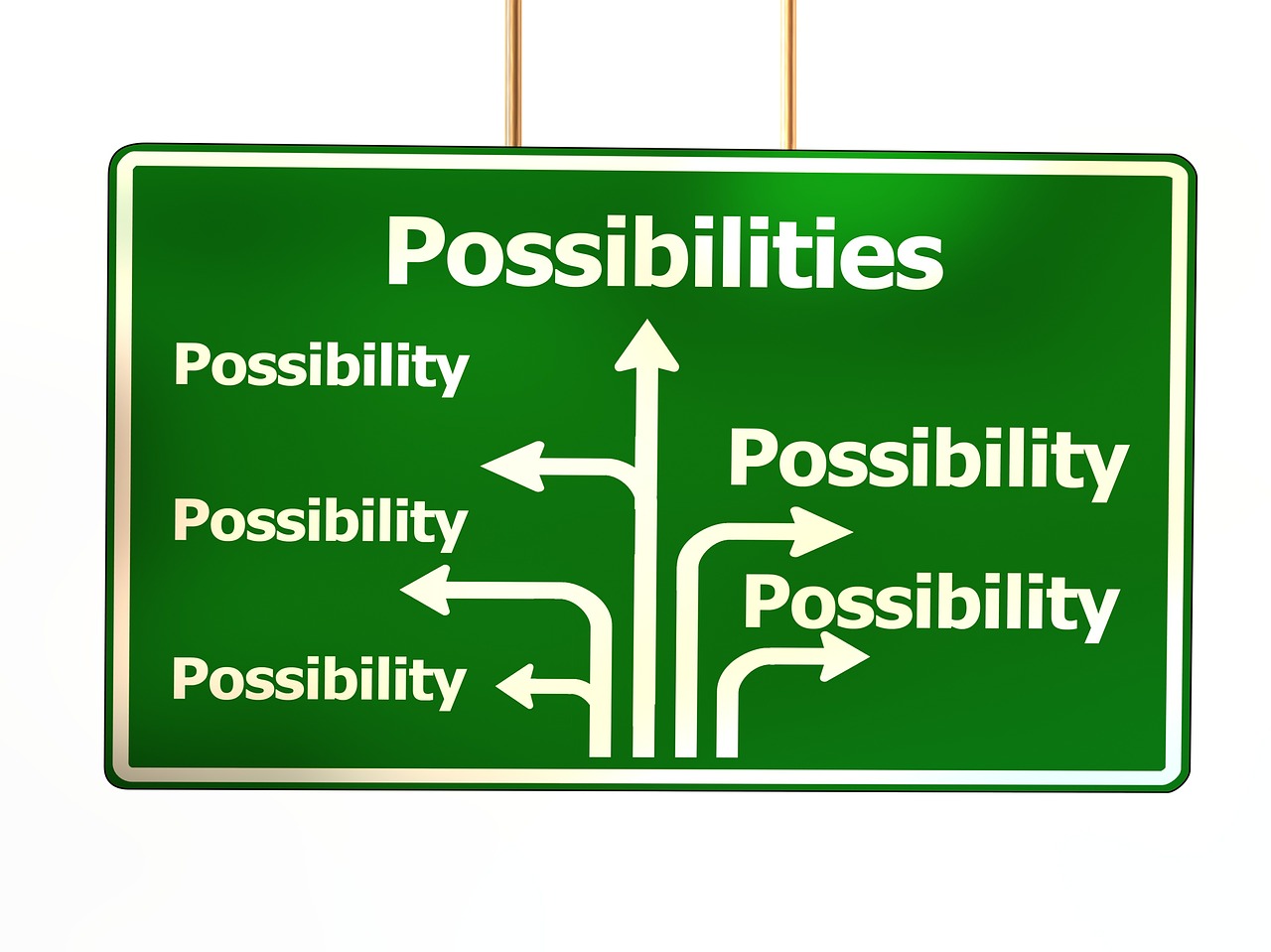 Question 7
What can our leaders do to support a culture of creativity, experimentation, collaboration and risk-taking?
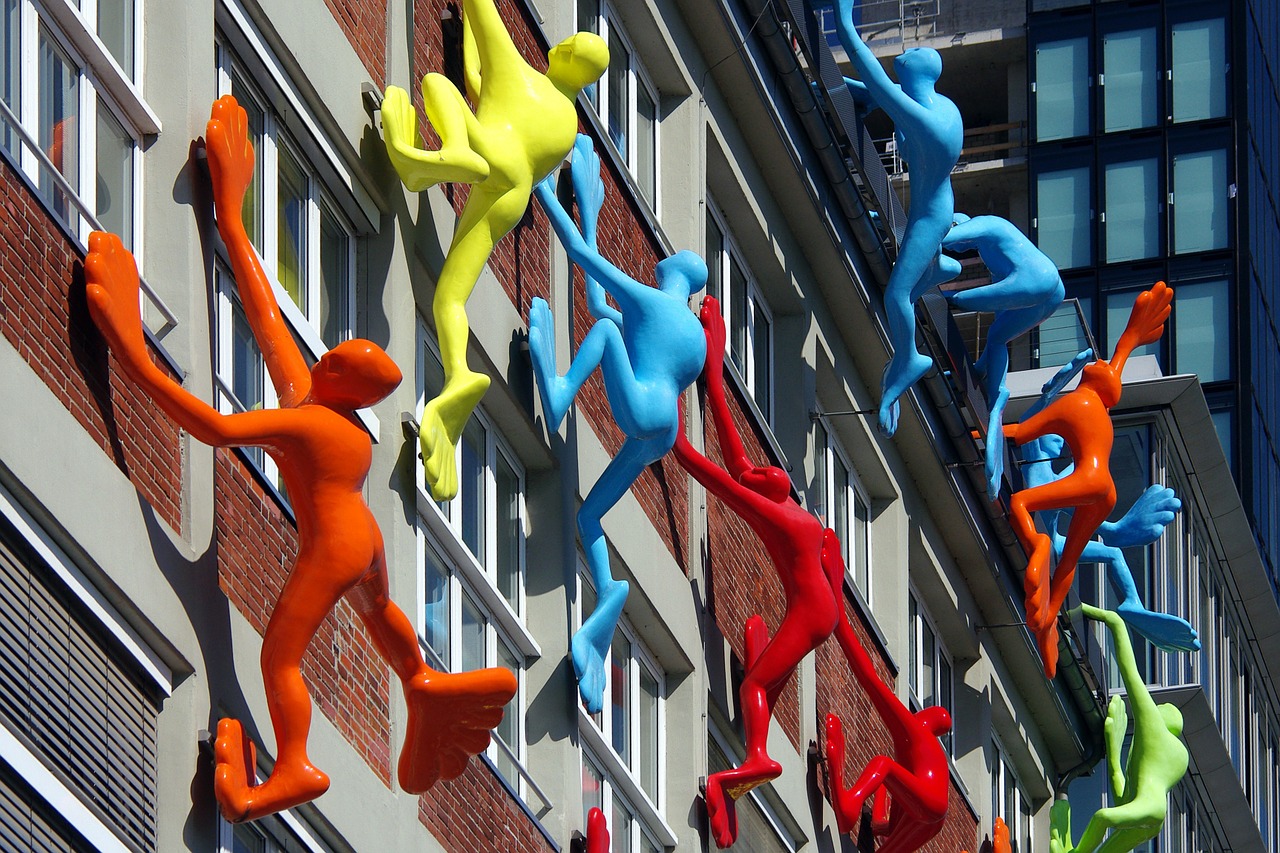 Thank you for your valuable ideas and information!We will use your examples and ideas in preparing a faculty vision of the future of Higher education in Minnesota.